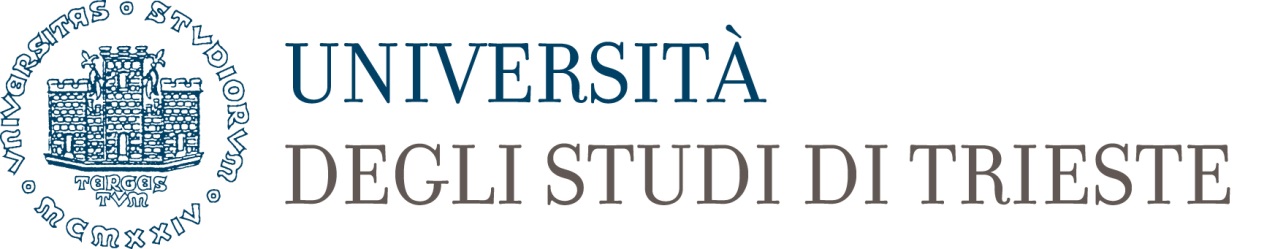 Density Functional Theory Formalism and Applications
Mauro Stener
Dipartimento di Scienze Chimiche e Farmaceutiche
Università degli Studi di Trieste
Via L. Giorgieri 1, 34127 TRIESTE
E-mail: stener@units.it
XIII-EM-TCCM-European Master in Theoretical Chemistry and Computational Modelling 13th International Intensive Course, Perugia (I), 3rd – 28th September 2018
Summary
THEORY - DFT Review of DFT basic theory and equations
THEORY - TDDFT with the aim to underline what is general from Linear Response formalism.
COMPUTATIONAL - Some numerical aspects of the implementation in the ADF code, most important computational choices, how to assign spectral features. New TDDFT algorithm.
APPLICATIONS:
4.a. Plasmons in metal clusters.
4.b. Core electron excitations (NEXAFS).
TDDFT: Linear Response (LR)
Excited states are beyond KS theory!
A time dependent perturbation H(1) generates an induced density r(1) and therefore an induced dipole:
It is more convenient to work with FT in frequency domain:
TDDFT: Linear Response (LR)
Hamiltonian: small TD perturbation:
Convergence factor with >0: eet  0 when t  -∞ while eet ≈ 1 for finite t: in this way the perturbation is switched on adiabatically
The convergence factor can be considered as a small imaginary frequency.
TDDFT: Linear Response (LR)
Hamiltonian: small TD perturbation:
Assume to know all solutions of H(0):
Solve		with:
After some algebra … :
From coefficients, all the induced properties (i.e. electric dipole =er) can be obtained:
TDDFT: Linear Response (LR)
From coefficients, all the induced properties (i.e. electric dipole =er) can be obtained:
Dynamical polarizability = pq() p,q=x,y,z
What happens on a resonance? 0n
becomes imaginary and proportional to the transition moment!
 displays poles at excitation energies, the residues correspond to the transition moment or oscillator strength (f)
TDDFT: Linear Response (LR)
In general, the density (1) induced by an external TD perturbative field V(1) is:
Where  is the dielectric susceptibility of the interacting system, not easily accessible
LR (general): R. McWeeny, “Methods of molecular quantum mechanics”, Second Edition, Academic Press, London 1989 
LR-TDDFT: M. E. Casida, in “Recent Advances in Density Functional Theory”, World Scientific, Singapore 1995 p. 155.
TDHF: A. D. McLachlan and M. A. Ball, Rev. Mod. Phys. 36 (1964) 844
TDDFT justifies the use of the KS of the non-interacting system:
Provided:
Runge Gross theorem: PRL 52 (1984) 997
fXC (XC kernel) is unknown, approximated by Adiabatic LDA:

KS is easy to calculate:
KS is expressed in terms of KS orbitals and energies:
This expression can easily be obtained from the dynamical polarizability, using a KS zero order:
Therefore, dynamic polarizability xz() can be rigorously calculated at TDDFT level:
The mean dynamic polarizability () is related to excitation energies EI and oscillator strengths fI :
() has poles at EI and the residues are connected to the fI
Recast basic equations, in order to implement, density matrix formulation according to Casida
Express (1) in terms of KS orbitals:
Occupied orthonormal KS orbitals:
I order variation:
TD behaviour of KS orbitals and their perturbations:
The perturbed KS orbitals have two terms because the TD perturbation has two terms: e-it and eit :
Now both terms are expanded as linear combinations of virtual orbitals:
TD behaviour of the induced density:
Complex conjugate
Express (1) in terms of the density matrix P over occupied and virtual KS orbitals
With the occupied-virtual representation, susceptibility matrix has a very simple diagonal form:
Occupation numbers
Also the SCF potential may be expressed in terms of density matrix:
Finally, two linear equations are coupled, solved with respect to P:

[Speaker Notes: AAA]
Developing in matrix:
Forced oscillations
Free oscillations
Eigenvalues
Eigenvectors
Free oscillations: Random Phase Approximation (RPA)-like equations, collective motion of electronic degrees of freedom, electron normal modes, plasmonic effect should be included!
Representation of matrices A and B
Since cKS is diagonal its inversion is trivial:
Notice that A-B is diagonal:
Resolution of the RPA-like equation

F
F
Density-matrix formulation the TDDFT equations:
Input: molecular orbitals and orbital energies
Output: discrete excitation spectrum (energies and intensity)
Oscillator strengths are extracted from eigenvectors:
Separation between Singlet and Triplet
If we consider the excitation of a Closed Shell (Singlet):
a
a
This is not a spin eigenfunction: singlet and triplet are linear combinations of two determinants.
i
i
The unitary transformation U transform the  matrix in block diagonal form, with singlet and triplet blocks:
The Singlet and Triplet are solved separately. Triplet is dipole forbidden, only excitation energies are obtained since f=0.
Charge Transfer (CT) excitations, TDDFT shortcoming
When ji and ja are localized in different regions of a molecule separated by distance R, the transition corresponds to a CT:
e-
R
ja
ji
In TDDFT, ALDA:
Wrong result!!!
In RPA, or TDDFT with non-local XC kernel:
Fine!!!
Error in ea: Electron Affinity in HF, in DFT not: the local potential is the same for all orbitals but is optimized for the occupied ones!
Comments:
Other competitive formulations: a) density instead of  density matrix b) time domain over a cartesian grid (OCTOPUS)
Present density matrix formulation: allows detailed analysis and assignment of excited states via FI eigenvectors, useful!
Present density matrix formulation: large matrix diagonalization, computational demanding!
Outlook: formulate new algorithm which avoids diagonalization but allows assignment!